XX Reunión de Economía Mundial. 9, 10 y 11 de mayo de 2018. Universidad de Almería (España)Taller sobre Acreditaciones y sexenios
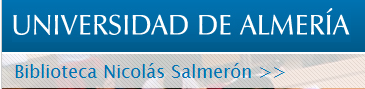 ANECA - ACADEMIA
Real Decreto 415/2015, de 29 de mayo: https://www.boe.es/boe/dias/2015/06/17/pdfs/BOE-A-2015-6705.pdf
RD 415/2015
RD 415/2015
RD 415/2015
Ayuda ANECA
Documentos de ayuda:
http://www.aneca.es/Programas-de-evaluacion/ACADEMIA/Criterios-de-evaluacion-noviembre-2017
En Economía: B para CU
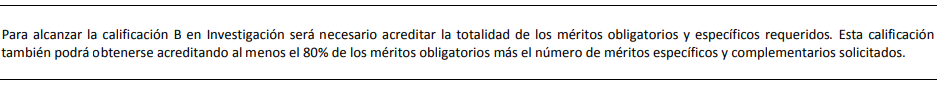 En Economía: B para CU
Comisión D15. Méritos obligatorios
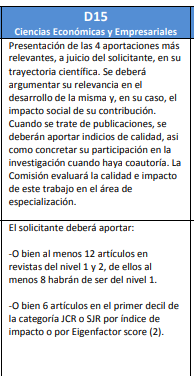 Comisión D15 – Méritos obligatorios
Méritos específicos
Méritos específicos – Al menos 6 (de entre IP de Proyectos y Grupos de Investigación, Dirección de tesis con resultados JCR o premios, Comités científicos, edición revistas JCR, participación en redes internacionales, estancias de investigación, etc)

Para revisar los 20 tipos posibles, véase http://www.aneca.es/Programas-de-evaluacion/ACADEMIA/Criterios-de-evaluacion-noviembre-2017
Méritos complementarios
Si solo se alcanza el 80% de los obligatorios, puede subsanarse cumpliendo mérito complementarios (6) de entre: artículos adicionales primer decil JCR, artículos con número de citas elevado, Índice H elevado, libros y capítulos en editoriales primer cuartil SPI, etc.
Criterios Docencia, Gestión y Transferencia/Actividad Profesional
http://www.aneca.es/Programas-de-evaluacion/ACADEMIA/Criterios-de-evaluacion-noviembre-2017
En Economía: B para TU
Similar filosofía, varía cuantitativamente.
En la figura TU no se requieren los méritos específicos 
Los complementarios pueden compensar si solo se alcanza el 80% de los obligatorios
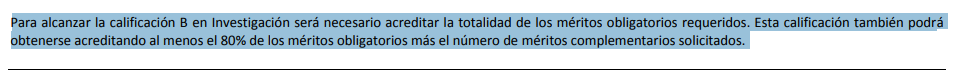 PEP - Figuras “junior”: AD y PCD
Documentación: 
http://www.aneca.es/Programas-de-evaluacion/Evaluacion-de-profesorado/PEP/Documentos-de-ayuda
PCD Economía
Experiencia investigadora La experiencia investigadora se valora hasta un máximo de 60 puntos sobre 100 y, por tanto, se considera el elemento prioritario en la evaluación para las figuras de PCD y PUP, en especial la demostrable mediante resultados publicados. 
Para obtener la puntuación máxima (30 sobre 100) en este apartado (artículos) en las áreas de Ciencias Económicas y Empresariales, Ciencias de la Educación, Ciencias de la Comunicación y Periodismo, Sociología, Ciencias Políticas y Ciencias de la Administración se considera necesario (como estándar) la publicación de, al menos, 2 artículos en revistas recogidas en los índices mencionados anteriormente (ISI, Econlit, Latindex etc) y 4 artículos publicados en revistas no indexadas que cumplan los requisitos señalados anteriormente.
AD Economía
Mismos criterios, varía la cantidad:

Para obtener la puntuación máxima en este apartado en las áreas de Ciencias Económicas y Empresariales, Ciencias de la Educación, Ciencias de la Comunicación y Periodismo, Sociología, Ciencias Políticas y Ciencias de la Administración se considera necesario (como estándar), al menos, la publicación de 1 artículo en revistas recogidas en los índices mencionados anteriormente y 2 artículos publicados en revistas no indexadas que cumplan los requisitos señalados anteriormente.
Sexenios en Campo 8. Ciencias Económicas y Empresariales
Convocatoria: http://www.boe.es/diario_boe/txt.php?id=BOE-A-2017-14907

Criterios:
http://www.boe.es/diario_boe/txt.php?id=BOE-A-2017-14085
Sexenios en Campo 8. Ciencias Económicas y Empresariales
A título orientativo se considera que para poder alcanzar una evaluación positiva en las áreas de Ciencias Económicas y Empresariales se deben cumplir alguna de las siguientes condiciones:
a) Que las cinco aportaciones sean artículos publicados en revistas que ocupen posiciones relevantes en los listados mencionados en el apartado 3a). 5 JCR/SJR
b) Que al menos dos de las cinco aportaciones sean artículos publicados en revistas de relevancia significativa dentro de las áreas del Campo 8 (Business, Economics…) recogidas en el JCR Social Sciences Edition o JCR Science Edition. El resto de las aportaciones podrán ser aquellas que cumplan los criterios recogidos en el apartado 3. 2 JCR Business + 3 artículos no JCR o patentes o libros o capítulos
En la práctica… qué hacer?
Revistas ISI Economía
Revistas SJR Economía
http://www.scimagojr.com/journalrank.php?area=2000 – Economía

http://www.scimagojr.com/journalrank.php?area=1400&type=j&year=2016 - Business
Economía
Business
SPI – Indice de calidad de editoriales
http://ilia.cchs.csic.es/SPI/

Economía: http://ilia.cchs.csic.es/SPI/prestigio_sectores_2014_2.php?materia=Econom%EDa&tabla_esp=spi_editoriales_economia_2014&tabla_extr=spi_editoriales_economia_2014_extr
SPI Economía
¿Qué es el índice H?
Un científico tiene un Índice h si ha publicado h trabajos con al menos h citas cada uno, teniendo el resto de sus publicaciones no más de h citas por documento.
Puede variar según se obtenga una base de datos u otra, debido a sus distintas coberturas.
Podemos calcularlo en:

 WEB OF SCIENCE
SCIVERSE/SCOPUS
 GOOGLE SCHOLAR
Creando un informe de citas (Web of Science)
Índice de autores WOS
Búsqueda WOS
Informe de citas
Promedio de citas por año
Informe de citas Scopus
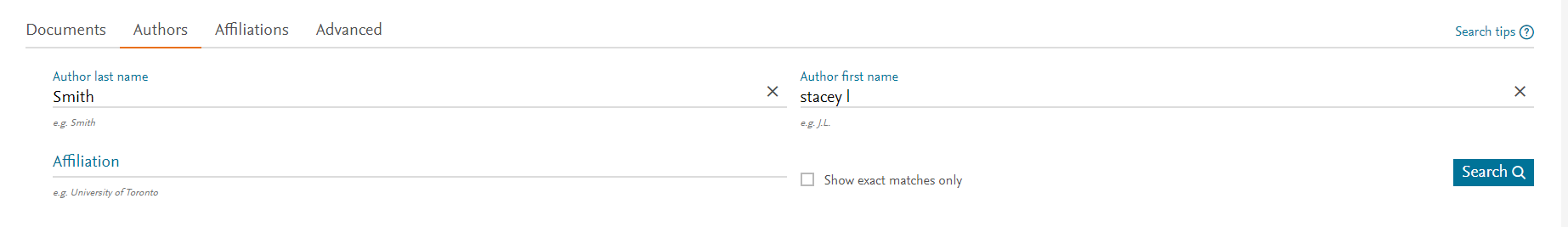 Entramos al perfil del autor
View Citation Overview
Buscando citas: La utilidad de normalizar el nombre en la autoría
El Proyecto ORCID permite la identificación única
Recientemente han establecido flujos de información con Researcher ID (ISI) y  Scopus
Más información
Algunos Servicios de Apoyo a la Investigación en Bibliotecas Universitarias españolas
Universidad Complutense de Madrid
Universidad Carlos III de Madrid
Universidad de Burgos
Universidad de Navarra
Universidad de Salamanca

Y la nuestra….
Universidad de Almería
¿Alguna cuestión?
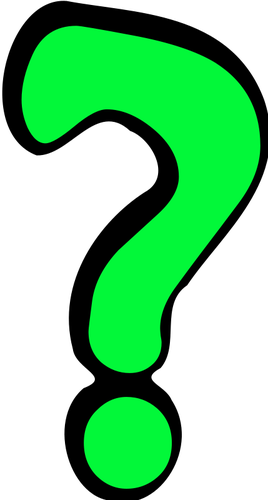 Muchas gracias
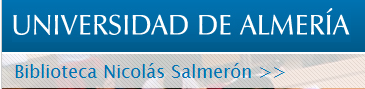